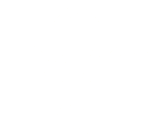 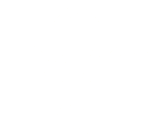 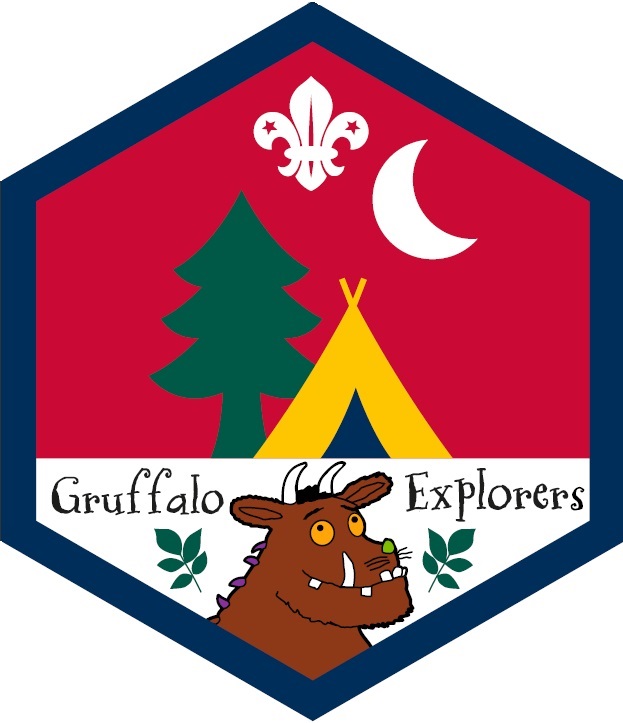 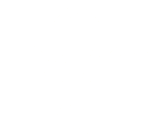 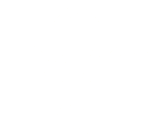 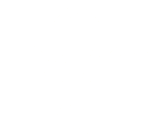 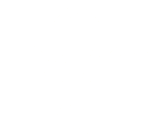 Beaver Scouts – 
 Part 5 
Outdoor Challenge Badge
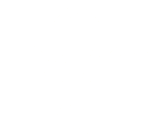 Requirements of the badge
Point out and name five different types of animal, insect, bird or fish that you might find near where you live. Find out about the food they eat and the places they might live.
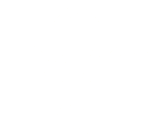 Number 1
What Bird is this?

BLUE TIT
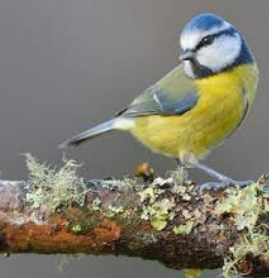 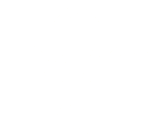 [Speaker Notes: CPU (Central Processing Unit)]
Number 1 - Footprints
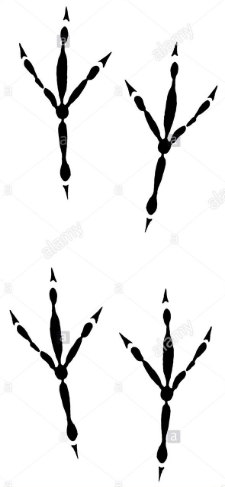 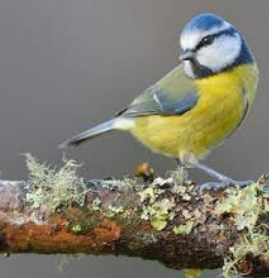 A
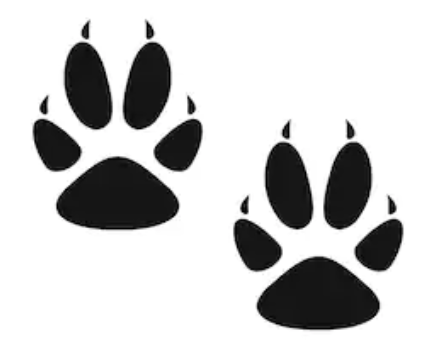 B
C
E
D
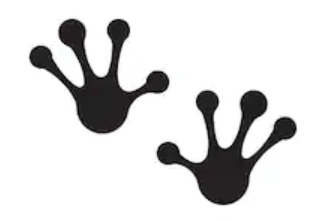 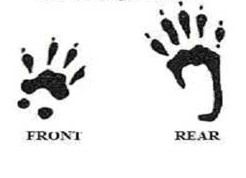 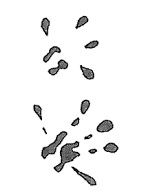 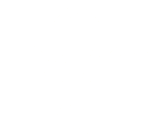 [Speaker Notes: CPU (Central Processing Unit)]
Number 1 – What do I eat?
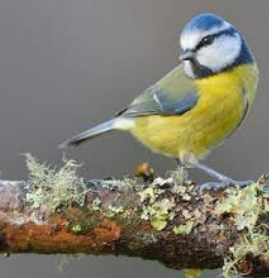 A - Food: 
Preferred foods include insects (especially flies), snails, slugs and worms. They catch their prey on their long sticky tongues
B – Food: These animals are opportunistic omnivores and will eat both plant and animal based food. Wild versions will eat a wide variety of seeds, grains, and other plant material as well as invertebrates, small vertebrates
C - Food
Varied diet of; fruits, berries and grasses. It also eats birds and small mammals like squirrels, rabbits and mice. Also invertebrates like crickets, caterpillars, grasshoppers, beetles and crayfish
D - Food:
Insects, caterpillars, seeds and nuts.
E - Food: Hazelnuts, acorns, beech mast, tree bark, fungi, buds, leaves, shoots, flowers; will also raid birds' nests for eggs and young.
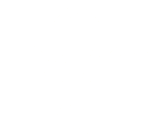 [Speaker Notes: CPU (Central Processing Unit)]
Number 1 – Where do I live?
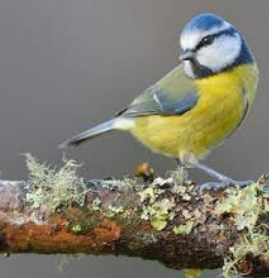 A - Habitat:
Like areas with scattered trees such as; woodlands, hedgerows, parks and gardens, lives in a nest
B – Habitat:
Can be found in meadows, gardens and woodland. They hibernate and breed in puddles, ponds, lakes and canals, muddy burrows or at the bottom of ponds.
E – Habitat They have a summer home and a winter home. The summer drey is flatter, lighter and more open as protection from the weather is less important. In autumn, this might be adapted or abandoned altogether in favour of a freshly built drey suitable for winter. In the colder, wetter weather, they need somewhere safe, warm and dry to raise the first litter of the year, born around February.
C - Habitat 
These animals live around the world in many diverse habitats including; forests, grasslands, mountains, and deserts. They also adapt well to human environments such as farms, suburban areas
D – Habitat They sleep in burrows when it's light and venture out to forage during the evenings.
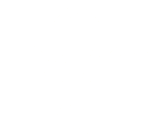 [Speaker Notes: CPU (Central Processing Unit)]
Number 2
What Animal is this?

FOX
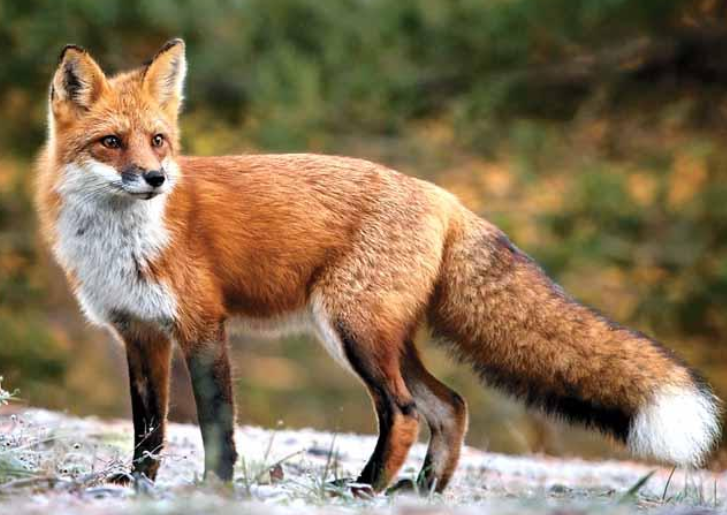 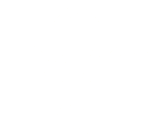 [Speaker Notes: CPU (Central Processing Unit)]
Number 2 - Footprints
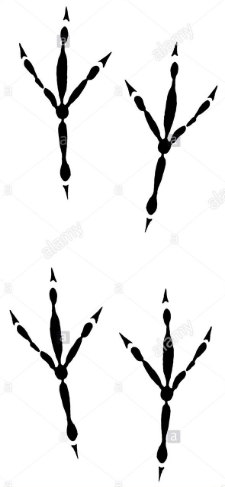 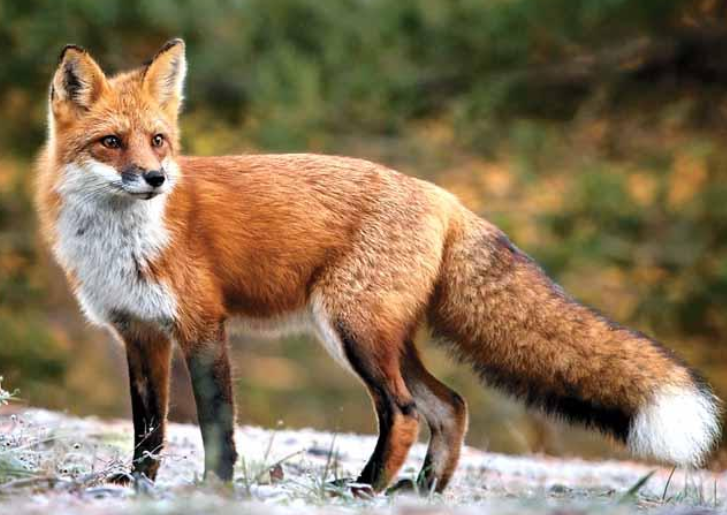 A
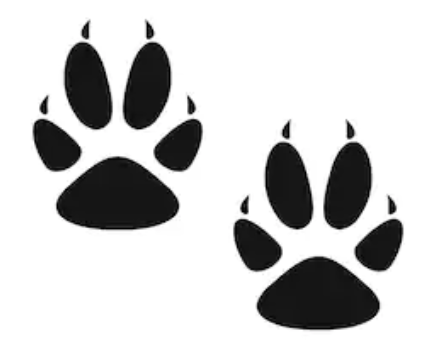 B
C
E
D
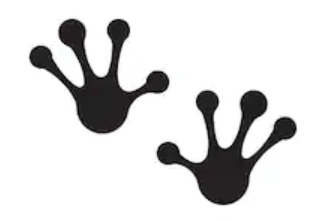 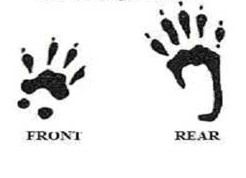 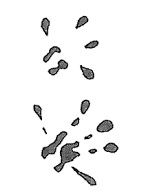 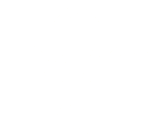 [Speaker Notes: CPU (Central Processing Unit)]
Number 2 – What do I eat?
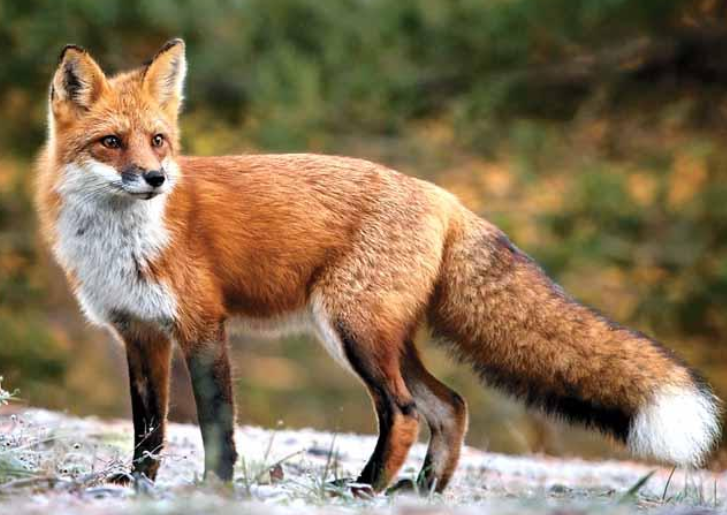 A - Food: 
Preferred foods include insects (especially flies), snails, slugs and worms. They catch their prey on their long sticky tongues
B – Food: These animals are opportunistic omnivores and will eat both plant and animal based food. Wild versions will eat a wide variety of seeds, grains, and other plant material as well as invertebrates, small vertebrates
C - Food
Varied diet of; fruits, berries and grasses. It also eats birds and small mammals like squirrels, rabbits and mice. Also invertebrates like crickets, caterpillars, grasshoppers, beetles and crayfish
D - Food:
Insects, caterpillars, seeds and nuts.
E - Food: Hazelnuts, acorns, beech mast, tree bark, fungi, buds, leaves, shoots, flowers; will also raid birds' nests for eggs and young.
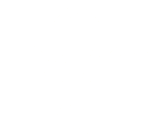 [Speaker Notes: CPU (Central Processing Unit)]
Number 2 – Where do I live?
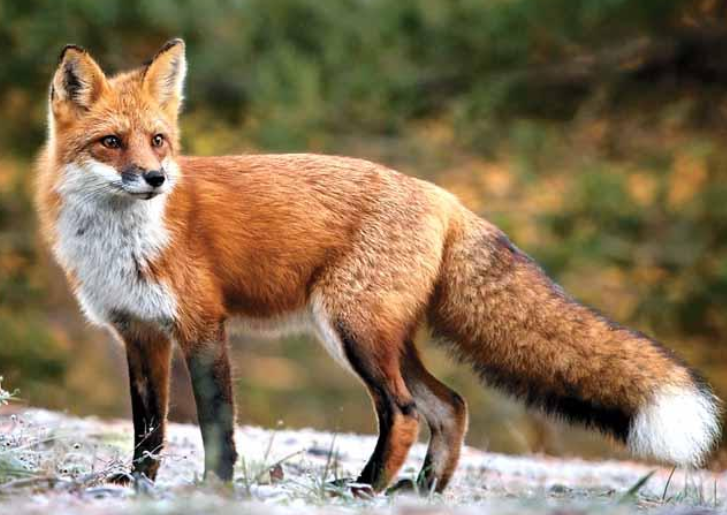 A - Habitat:
Like areas with scattered trees such as; woodlands, hedgerows, parks and gardens, lives in a nest
B – Habitat:
Can be found in meadows, gardens and woodland. They hibernate and breed in puddles, ponds, lakes and canals, muddy burrows or at the bottom of ponds.
E – Habitat They have a summer home and a winter home. The summer drey is flatter, lighter and more open as protection from the weather is less important. In autumn, this might be adapted or abandoned altogether in favour of a freshly built drey suitable for winter. In the colder, wetter weather, they need somewhere safe, warm and dry to raise the first litter of the year, born around February.
C - Habitat 
These animals live around the world in many diverse habitats including; forests, grasslands, mountains, and deserts. They also adapt well to human environments such as farms, suburban areas
D – Habitat They sleep in burrows when it's light and venture out to forage during the evenings.
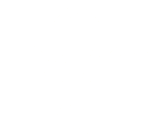 [Speaker Notes: CPU (Central Processing Unit)]
Number 3
What Animal is this?

FROG
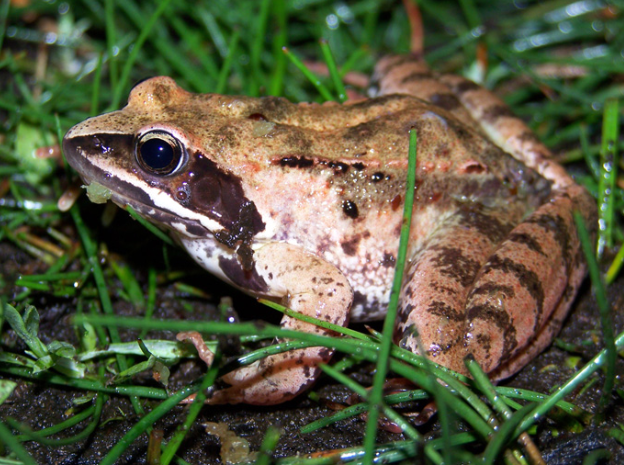 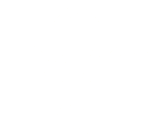 [Speaker Notes: CPU (Central Processing Unit)]
Number 3 - Footprints
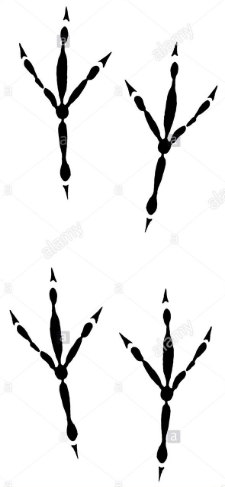 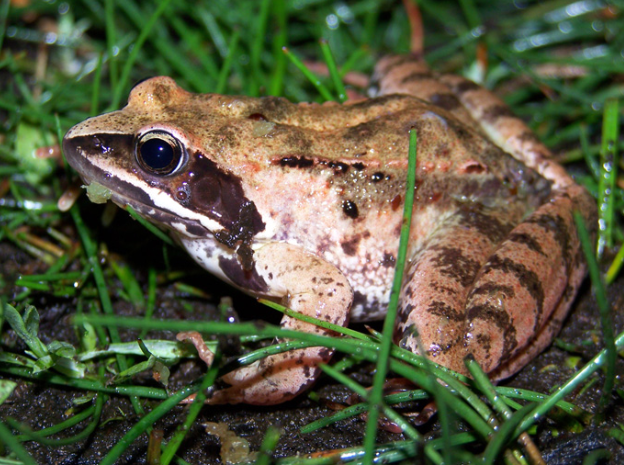 A
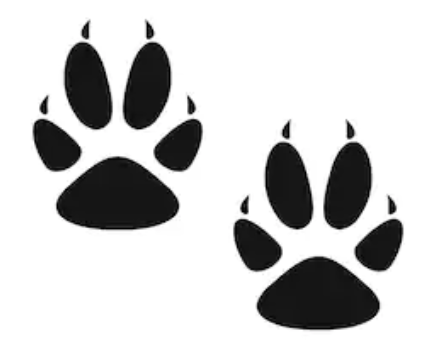 B
C
E
D
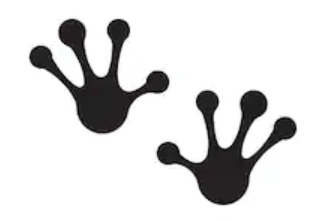 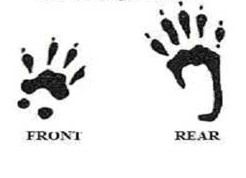 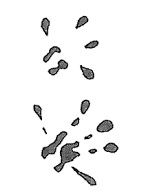 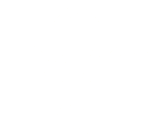 [Speaker Notes: CPU (Central Processing Unit)]
Number 3 – What do I eat?
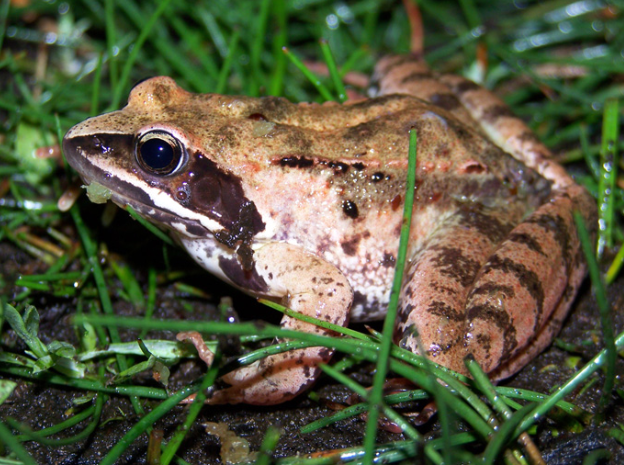 A - Food: 
Preferred foods include insects (especially flies), snails, slugs and worms. They catch their prey on their long sticky tongues
B – Food: These animals are opportunistic omnivores and will eat both plant and animal based food. Wild versions will eat a wide variety of seeds, grains, and other plant material as well as invertebrates, small vertebrates
C - Food
Varied diet of; fruits, berries and grasses. It also eats birds and small mammals like squirrels, rabbits and mice. Also invertebrates like crickets, caterpillars, grasshoppers, beetles and crayfish
D - Food:
Insects, caterpillars, seeds and nuts.
E - Food: Hazelnuts, acorns, beech mast, tree bark, fungi, buds, leaves, shoots, flowers; will also raid birds' nests for eggs and young.
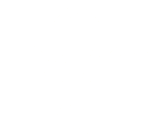 [Speaker Notes: CPU (Central Processing Unit)]
Number 3 – Where do I live?
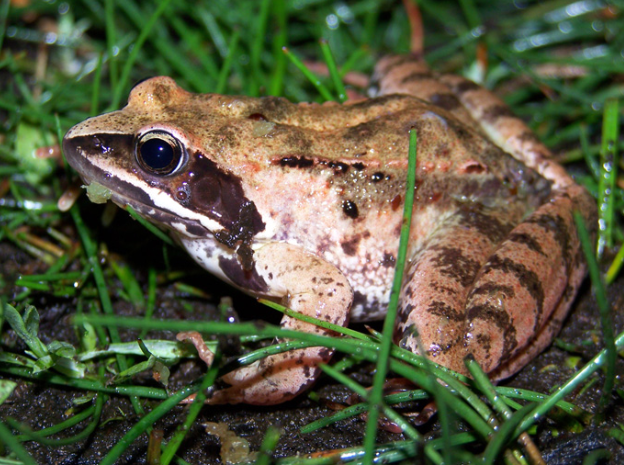 A - Habitat:
Likes areas with scattered trees such as; woodlands, hedgerows, parks and gardens, lives in a nest
B – Habitat:
Can be found in meadows, gardens and woodland. They hibernate and breed in puddles, ponds, lakes and canals, muddy burrows or at the bottom of ponds.
E – Habitat They have a summer home and a winter home. The summer drey is flatter, lighter and more open as protection from the weather is less important. In autumn, this might be adapted or abandoned altogether in favour of a freshly built drey suitable for winter. In the colder, wetter weather, they need somewhere safe, warm and dry to raise the first litter of the year, born around February.
D – Habitat They sleep in burrows when it's light and venture out to forage during the evenings.
C - Habitat 
These animals live around the world in many diverse habitats including; forests, grasslands, mountains, and deserts. They also adapt well to human environments such as farms, suburban areas
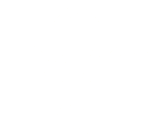 [Speaker Notes: CPU (Central Processing Unit)]
Number 4
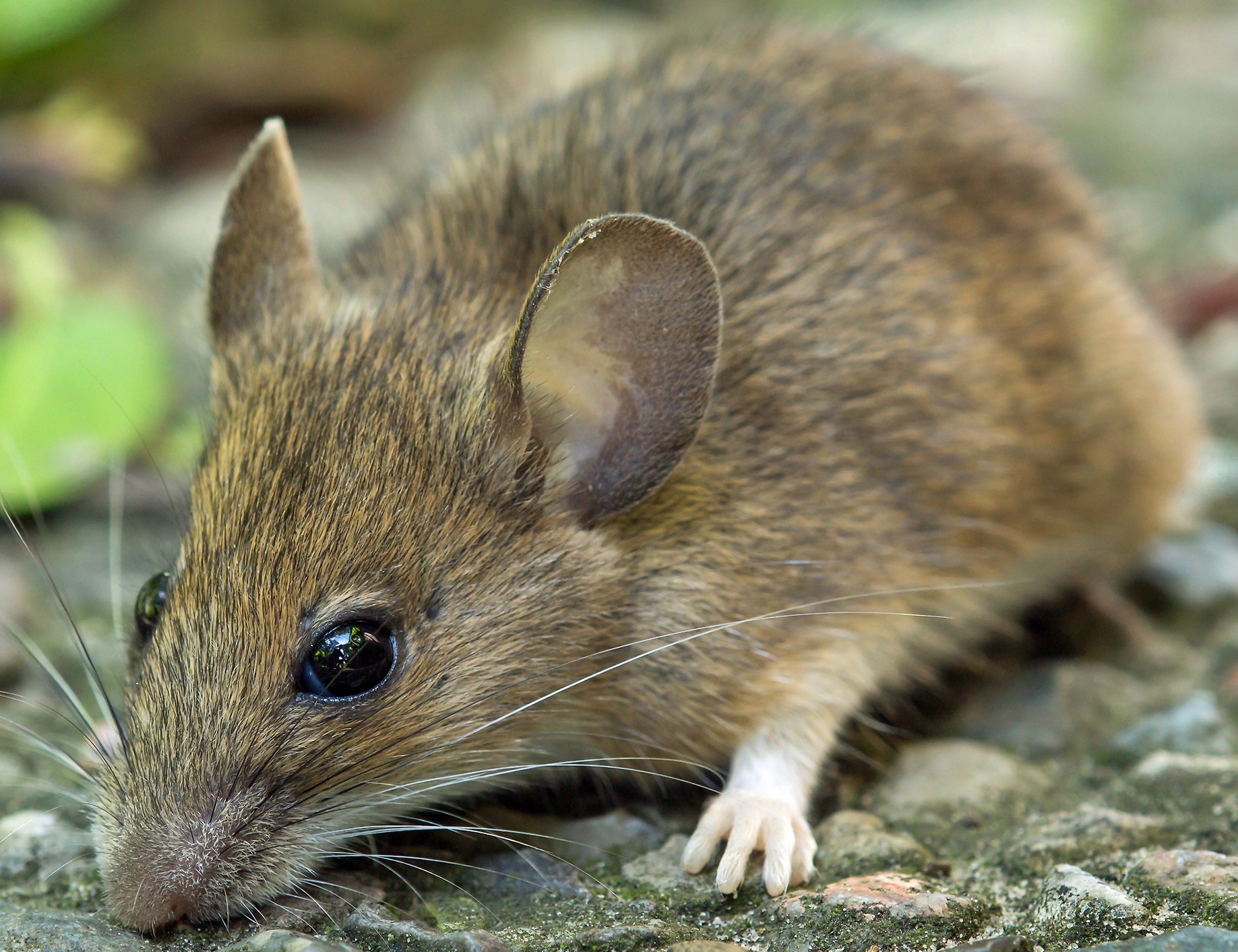 What Animal is this?

WOOD MOUSE
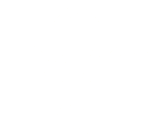 [Speaker Notes: CPU (Central Processing Unit)]
Number 4
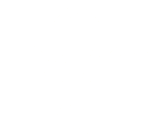 [Speaker Notes: CPU (Central Processing Unit)]
Number 4 - Footprints
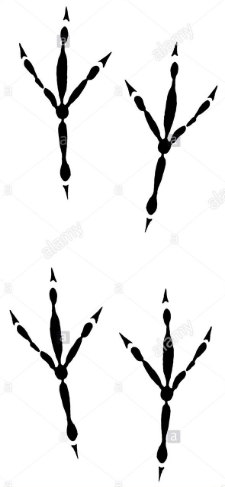 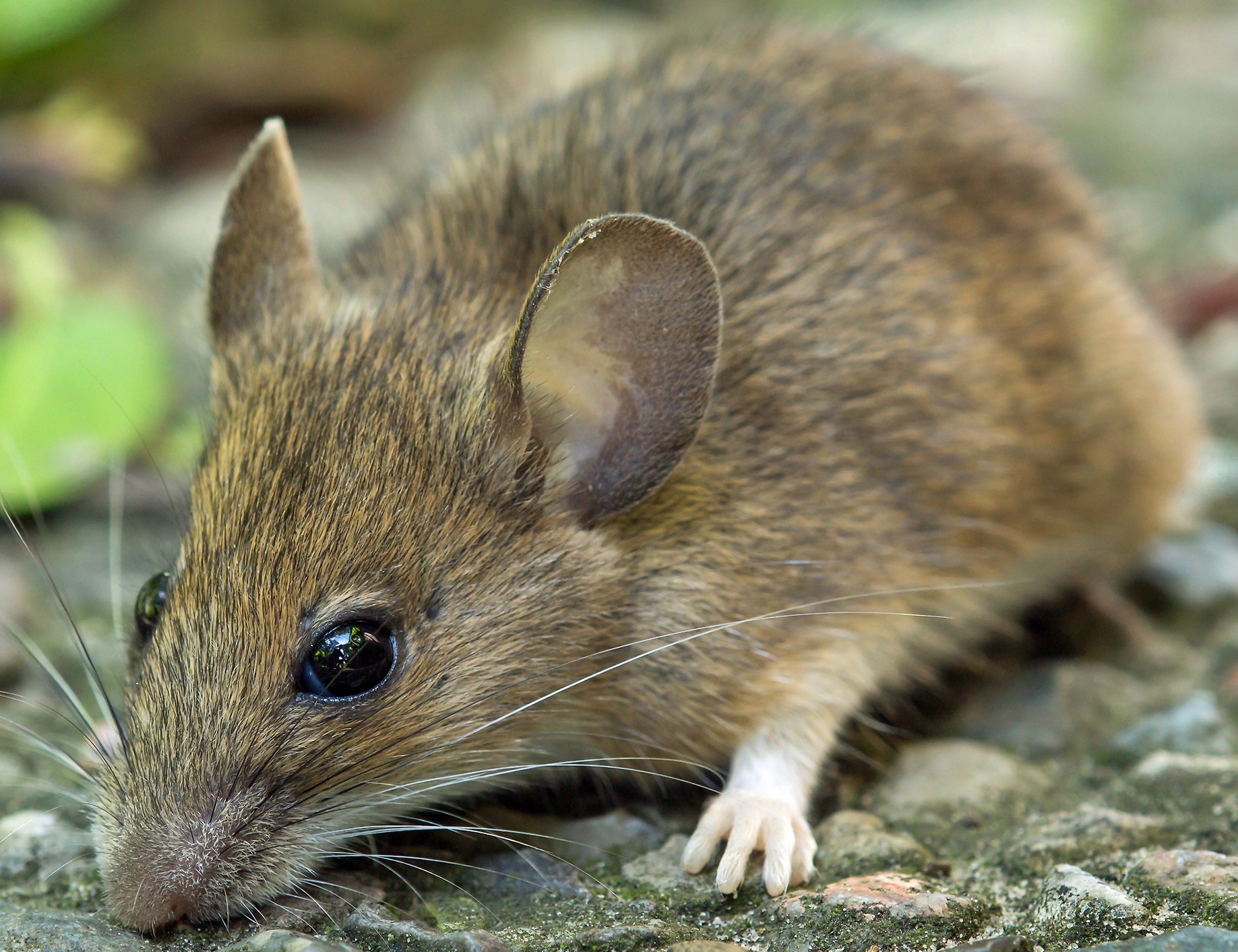 A
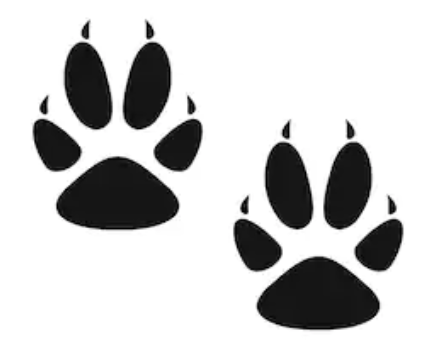 B
C
E
D
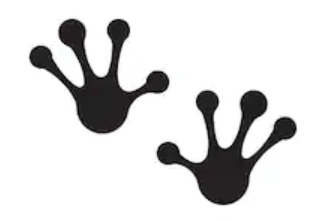 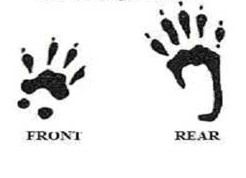 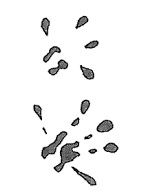 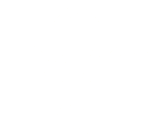 [Speaker Notes: CPU (Central Processing Unit)]
Number 4 – What do I eat?
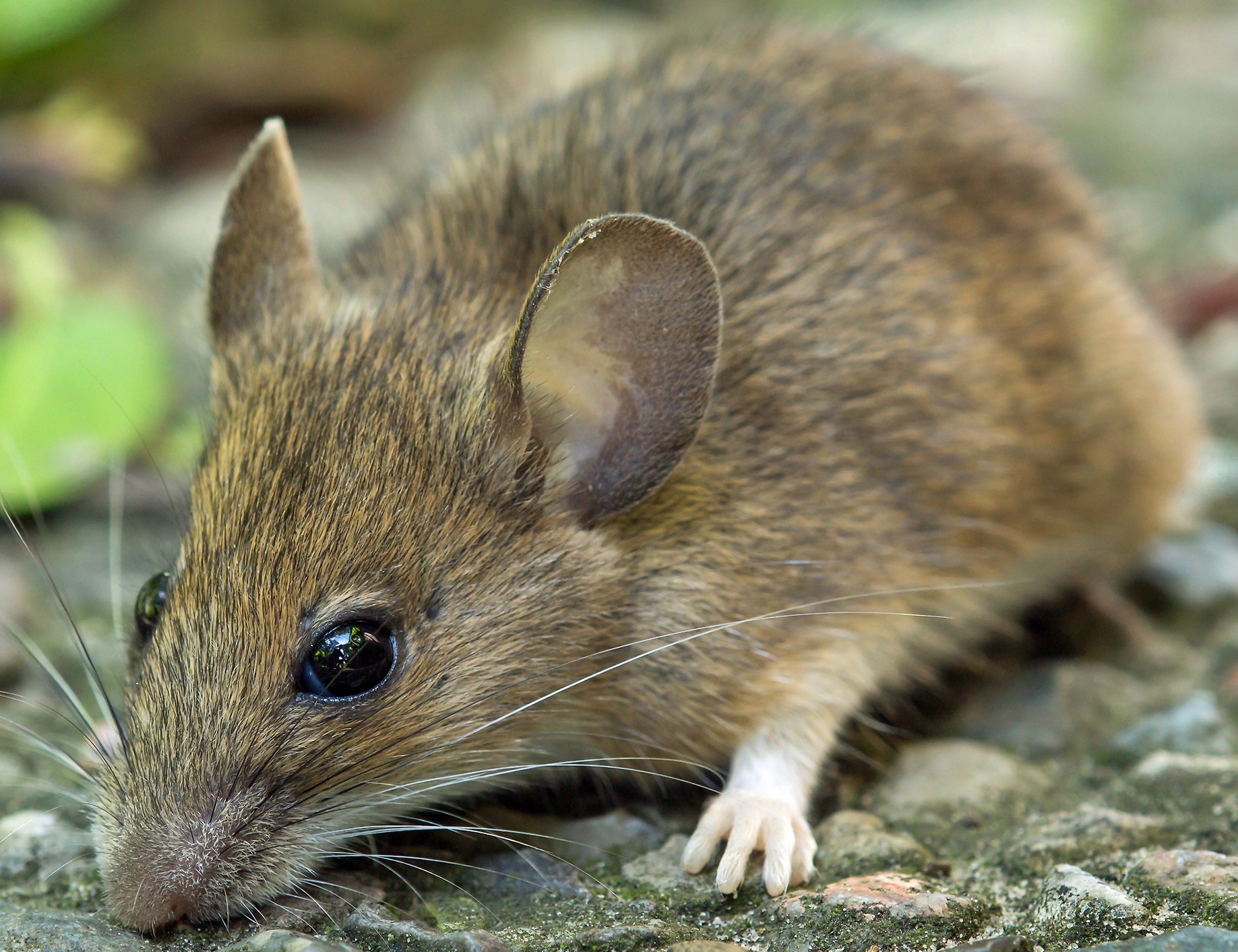 A - Food: 
Preferred foods include insects (especially flies), snails, slugs and worms. They catch their prey on their long sticky tongues
B – Food: These animals are opportunistic omnivores and will eat both plant and animal based food. Wild versions will eat a wide variety of seeds, hazelnuts, grains, and other plant material as well as invertebrates, small vertebrates
C - Food
Varied diet of; fruits, berries and grasses. It also eats birds and small mammals like squirrels, rabbits and mice. Also invertebrates like crickets, caterpillars, grasshoppers, beetles and crayfish
D - Food:
Insects, caterpillars, seeds and nuts.
E - Food: Hazelnuts, acorns, beech mast, tree bark, fungi, buds, leaves, shoots, flowers; will also raid birds' nests for eggs and young.
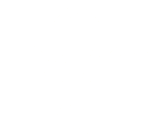 [Speaker Notes: CPU (Central Processing Unit)]
Number 4 – Where do I live?
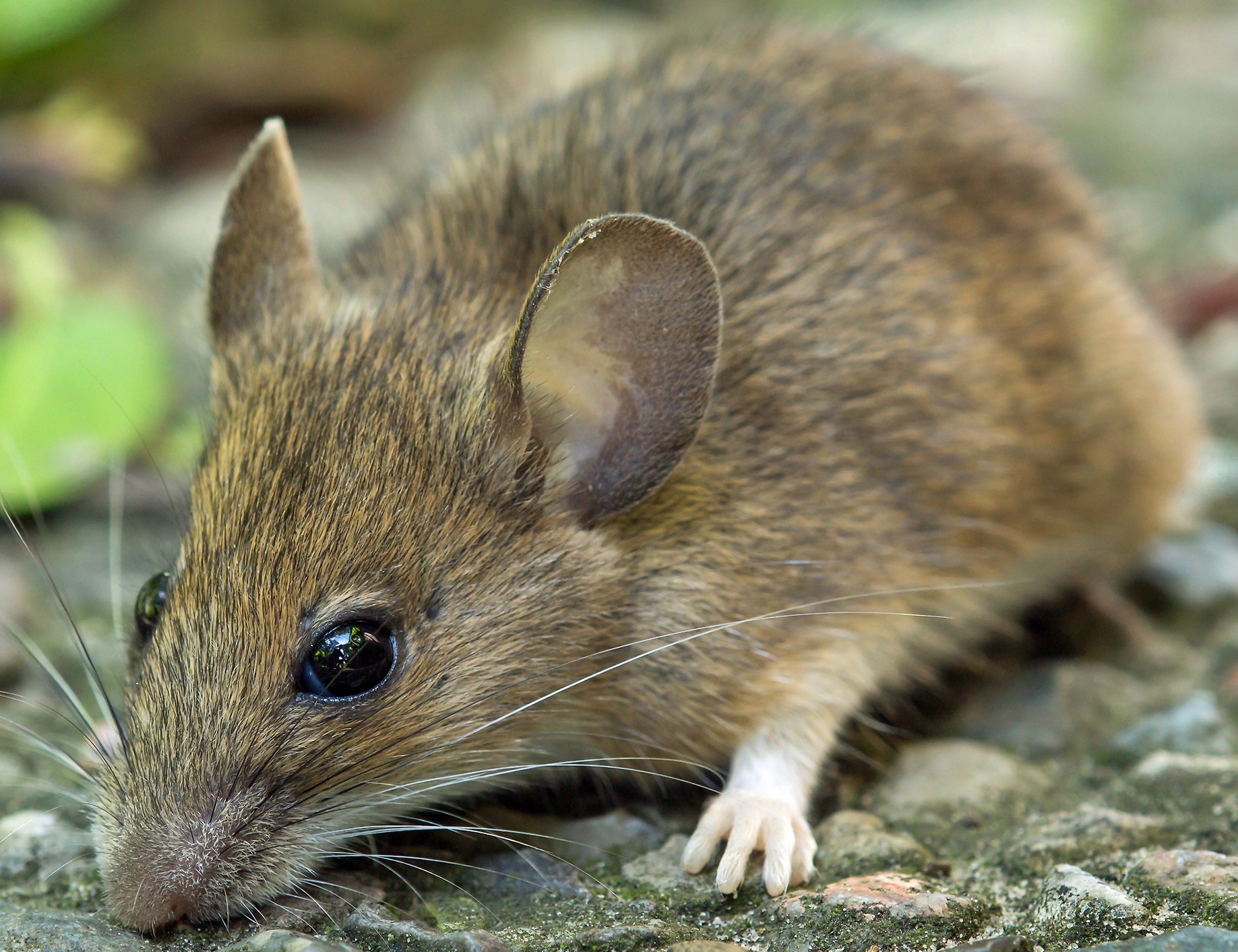 A - Habitat:
Likes areas with scattered trees such as; woodlands, hedgerows, parks and gardens, lives in a nest
B – Habitat:
Can be found in meadows, gardens and woodland. They hibernate and breed in puddles, ponds, lakes and canals, muddy burrows or at the bottom of ponds.
E – Habitat They have a summer home and a winter home. The summer drey is flatter, lighter and more open as protection from the weather is less important. In autumn, this might be adapted or abandoned altogether in favour of a freshly built drey suitable for winter. In the colder, wetter weather, they need somewhere safe, warm and dry to raise the first litter of the year, born around February.
D – Habitat They sleep in burrows when it's light and venture out to forage during the evenings.
C - Habitat 
These animals live around the world in many diverse habitats including; forests, grasslands, mountains, and deserts. They also adapt well to human environments such as farms, suburban areas
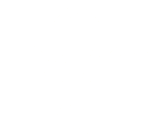 [Speaker Notes: CPU (Central Processing Unit)]
Number 5
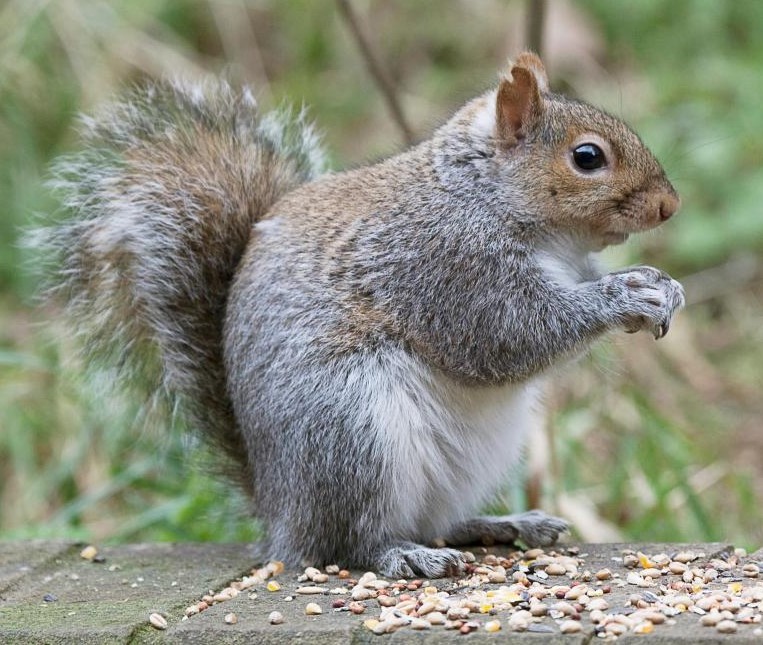 What Animal is this?

GREY SQUIRREL
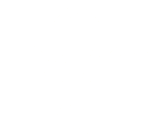 [Speaker Notes: CPU (Central Processing Unit)]
Number 5 - Footprints
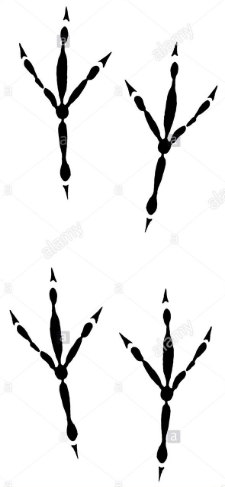 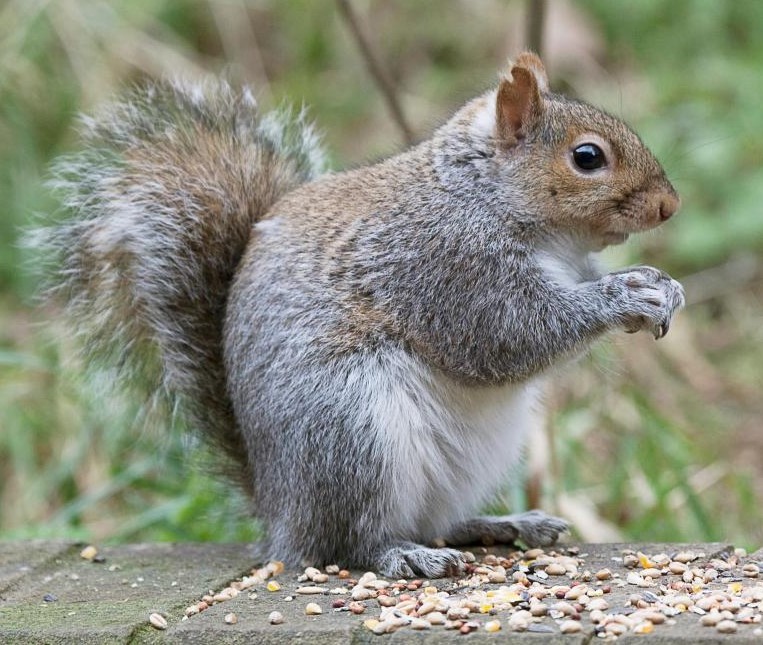 A
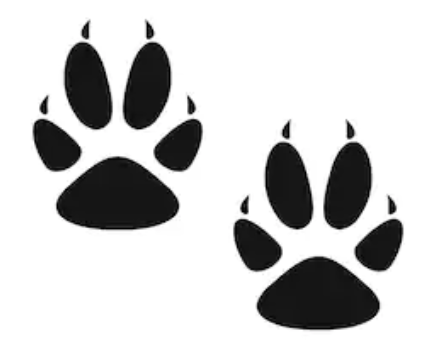 B
C
E
D
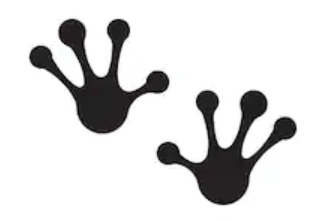 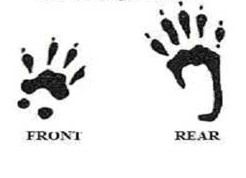 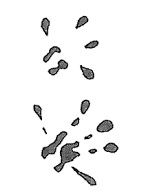 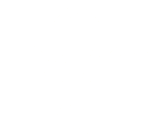 [Speaker Notes: CPU (Central Processing Unit)]
Number 5 – What do I eat?
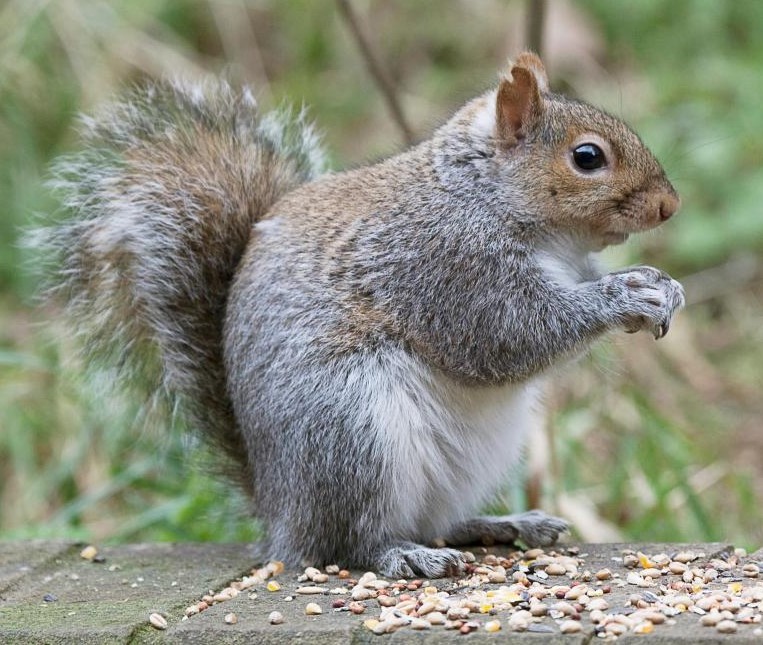 A - Food: 
Preferred foods include insects (especially flies), snails, slugs and worms. They catch their prey on their long sticky tongues
B – Food: These animals are opportunistic omnivores and will eat both plant and animal based food. Wild versions will eat a wide variety of seeds, grains, and other plant material as well as invertebrates, small vertebrates
C - Food
Varied diet of; fruits, berries and grasses. It also eats birds and small mammals like squirrels, rabbits and mice. Also invertebrates like crickets, caterpillars, grasshoppers, beetles and crayfish
D - Food:
Insects, caterpillars, seeds and nuts.
E - Food: Hazelnuts, acorns, beech mast, tree bark, fungi, buds, leaves, shoots, flowers; will also raid birds' nests for eggs and young.
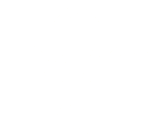 [Speaker Notes: CPU (Central Processing Unit)]
Number 5 – Where do I live?
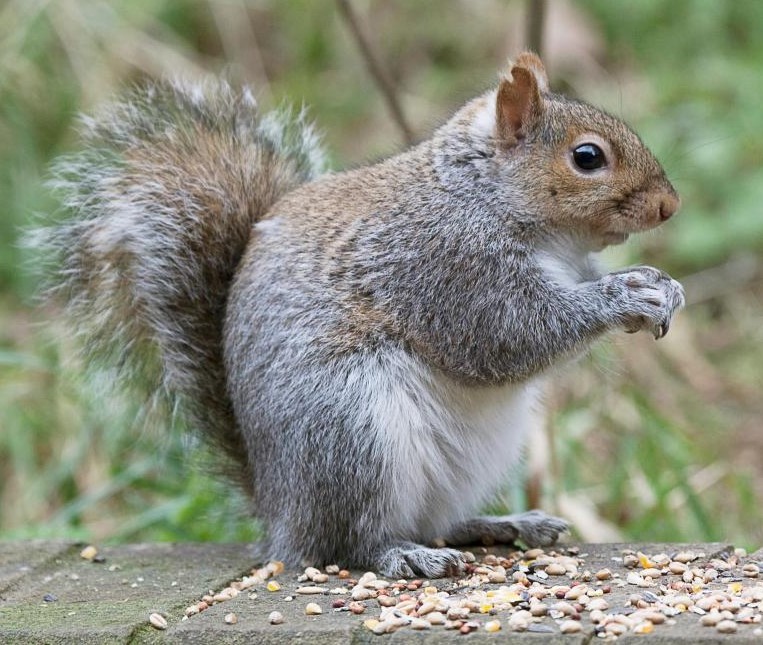 A - Habitat:
Likes areas with scattered trees such as; woodlands, hedgerows, parks and gardens, lives in a nest
B – Habitat:
Can be found in meadows, gardens and woodland. They hibernate and breed in puddles, ponds, lakes and canals, muddy burrows or at the bottom of ponds.
E – Habitat They have a summer home and a winter home. The summer drey is flatter, lighter and more open as protection from the weather is less important. In autumn, this might be adapted or abandoned altogether in favour of a freshly built drey suitable for winter. In the colder, wetter weather, they need somewhere safe, warm and dry to raise the first litter of the year, born around February.
D – Habitat They sleep in burrows when it's light and venture out to forage during the evenings.
C - Habitat 
These animals live around the world in many diverse habitats including; forests, grasslands, mountains, and deserts. They also adapt well to human environments such as farms, suburban areas
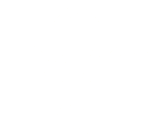 [Speaker Notes: CPU (Central Processing Unit)]
ANSWERS
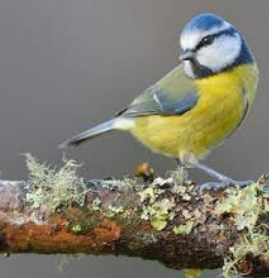 A - Habitat:
Likes areas with scattered trees such as; woodlands, hedgerows, parks and gardens, lives in a nest
D - Food:
Insects, caterpillars, seeds and nuts.
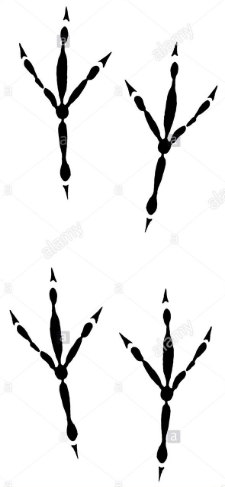 B
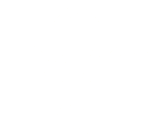 [Speaker Notes: CPU (Central Processing Unit)]
ANSWERS
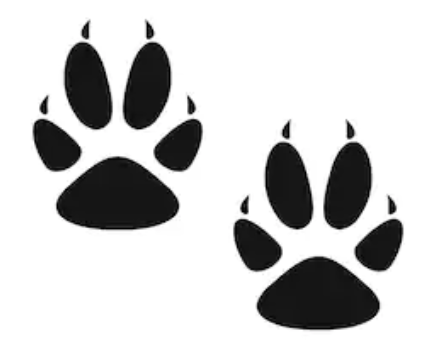 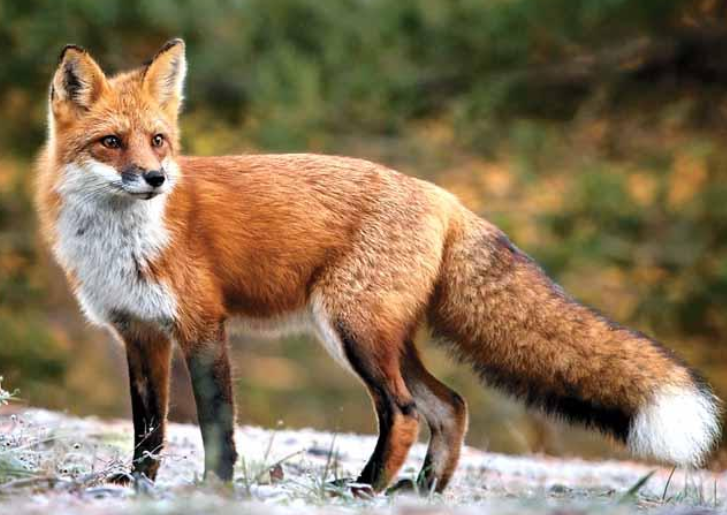 A
C - Habitat 
These animals live around the world in many diverse habitats including; forests, grasslands, mountains, and deserts. They also adapt well to human environments such as farms, suburban areas
C - Food
Varied diet of; fruits, berries and grasses. It also eats birds and small mammals like squirrels, rabbits and mice. Also invertebrates like crickets, caterpillars, grasshoppers, beetles and crayfish
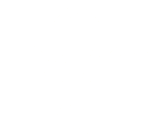 [Speaker Notes: CPU (Central Processing Unit)]
ANSWERS
C
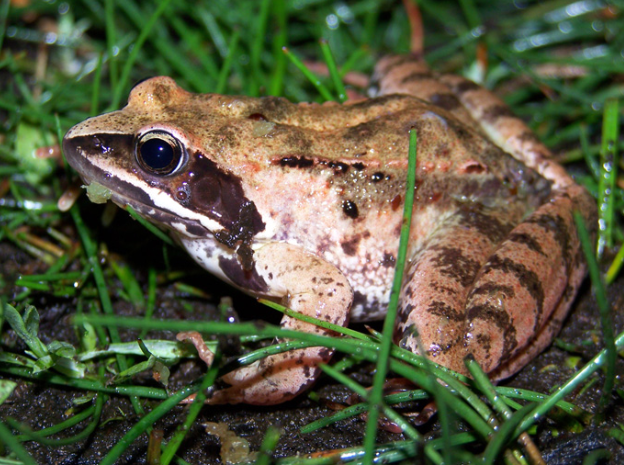 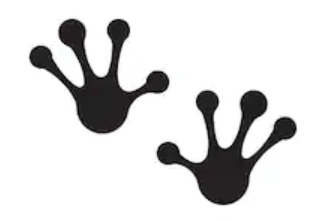 B – Habitat:
Can be found in meadows, gardens and woodland. They hibernate and breed in puddles, ponds, lakes and canals, muddy burrows or at the bottom of ponds.
A - Food: 
Preferred foods include insects (especially flies), snails, slugs and worms. They catch their prey on their long sticky tongues
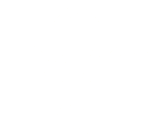 [Speaker Notes: CPU (Central Processing Unit)]
ANSWERS
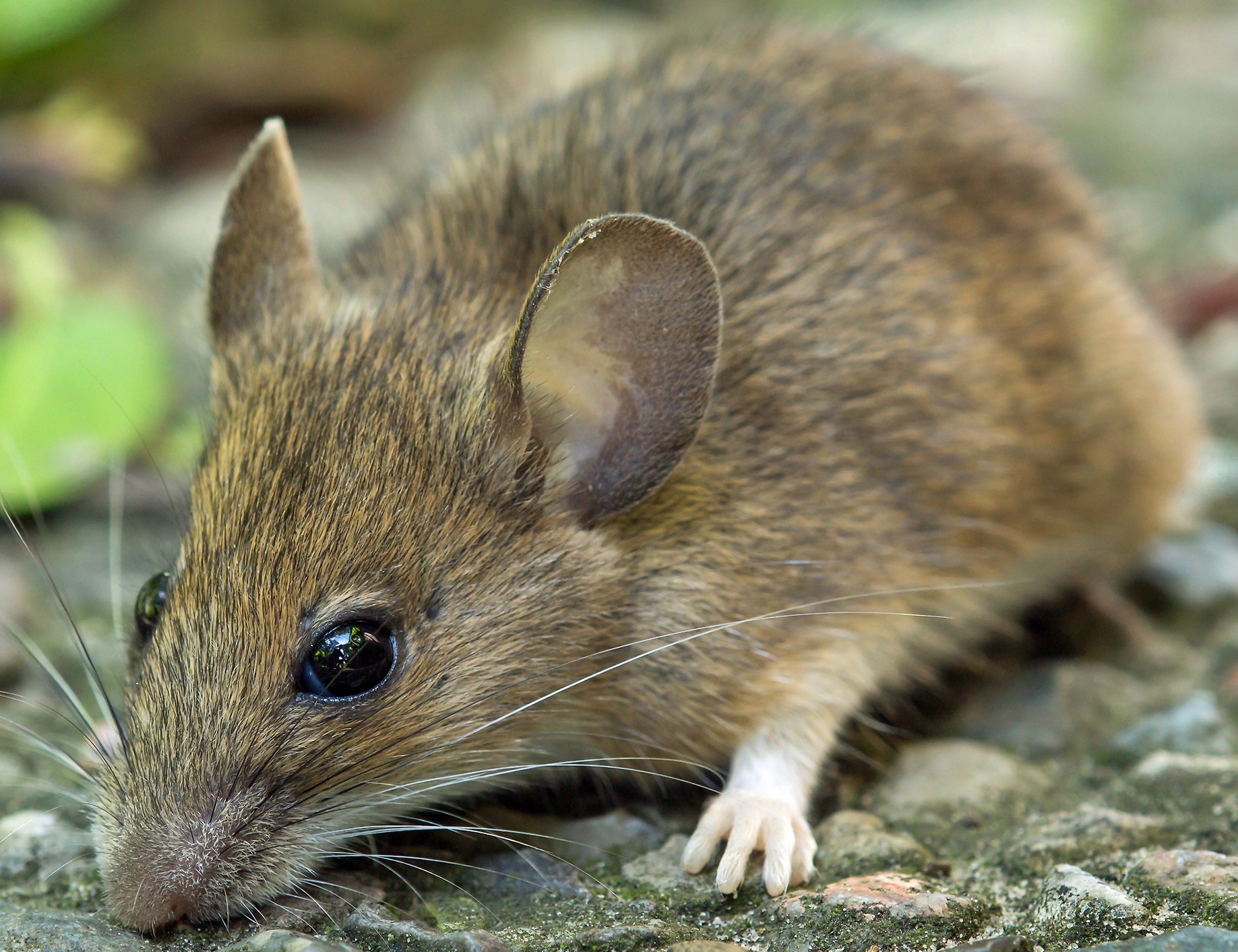 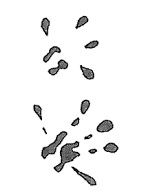 B – Food: These animals are opportunistic omnivores and will eat both plant and animal based food. Wild versions will eat a wide variety of seeds, grains, and other plant material as well as invertebrates, small vertebrates
E
D – Habitat They sleep in burrows when it's light and venture out to forage during the evenings.
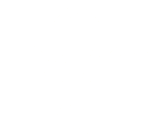 [Speaker Notes: CPU (Central Processing Unit)]
ANSWERS
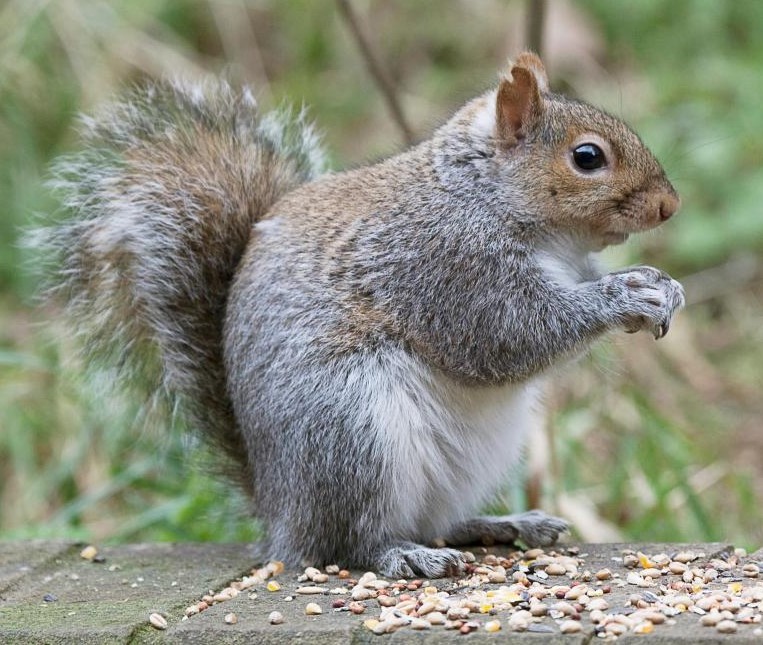 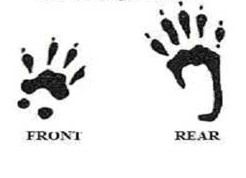 D
E – Habitat They have a summer home and a winter home. The summer drey is flatter, lighter and more open as protection from the weather is less important. In autumn, this might be adapted or abandoned altogether in favour of a freshly built drey suitable for winter. In the colder, wetter weather, they need somewhere safe, warm and dry to raise the first litter of the year, born around February.
E - Food: Hazelnuts, acorns, beech mast, tree bark, fungi, buds, leaves, shoots, flowers; will also raid birds' nests for eggs and young.
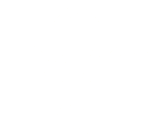 [Speaker Notes: CPU (Central Processing Unit)]